FAST Facility Department – Week of 03/22/2019
Access/Maintenance Activities:
Undulator Manipulations & M4R SL Station Work
Edge Radiation Station Installation / Removal
x107/x118 Controls
IOTA BPM/Damper pre-Amps
Gas sheet beam profile monitor measurement
Studies:
Single-Electron Tomography in IOTA
Edge Radiation (M4R & M4L SL Interference)
Undulator Radiation (Requires IOTA Undulator)
IOTA (Anti)Damper
IOTA High-Charge Response
Low Emittance Lattice in IOTA
HEA / IOTA Mode Switching Studies
3/22/2019
1
FAST Summary;  FAST RunCo: Chip Edstrom
FAST Facility Department – Near Term
Access/Maintenance Activities (Monday):
Sump PM in NML Rad Fence Area
Studies:
Friday (3/22)Recover from Cryo Valve issues
08:00 - 12:00 — Nonlinear lattice Studies12:00 - 18:00 — IOTA Low-Emittance Lattice Studies18:00 - 02:00 — Wakefields / y-t Studies in LE LinacSaturday / SundayUndulator Studies
Nonlinear Lattice
Mode-switching Studies
LE Linac emittance scans & phase scans
UV Laser QE measurement
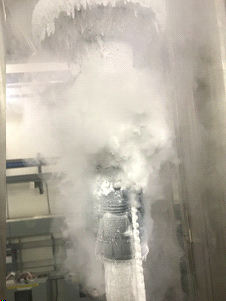 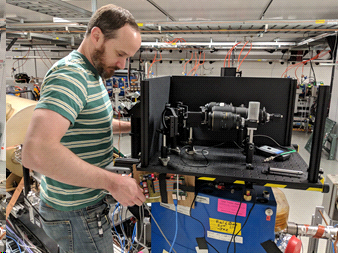 3/22/2019
2
FAST Summary;  FAST RunCo: Chip Edstrom
FAST Facility Department – Next Week
FINAL WEEK OF RUNNING SRF/IOTA UNTIL SUMMER 2019 (for OSC)

		Current Studies: A Brief Summary
				Single Electron Tomography
				Edge Radiation (DONE-ish)
				Undulator Radiation
				Nonlinear Lattice Measurements
				Low-Emittance Lattice
				(Anti)Damper
				IOTA/HEA Mode Switching
				Parasitic Cryomodule HOM measurements
				Magnetized beam studies (DONE!)
				Short Range Wakefield / E-t / y-t
				Emittance and RF Phase/Energy Scans
IOTA
HE e-Injector
LE e-Injector
3/22/2019
3
FAST Summary;  FAST RunCo: Chip Edstrom
FAST Facility Department – Run Summary
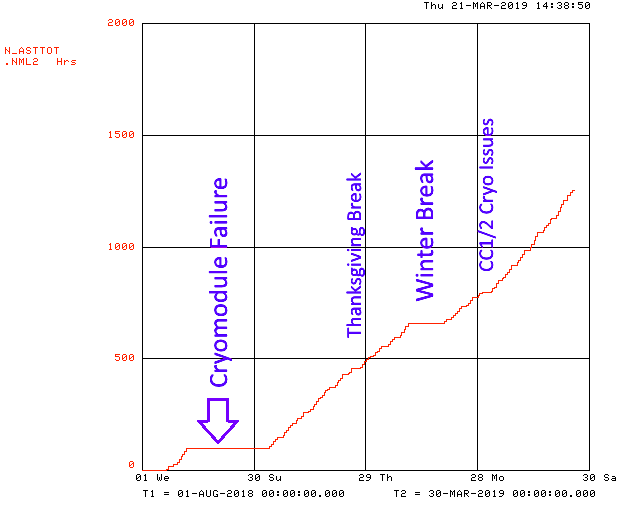 3/22/2019
4
FAST Summary;  FAST RunCo: Chip Edstrom